Demographic Transition Model
https://www.youtube.com/watch?v=rWIc64W5wnM
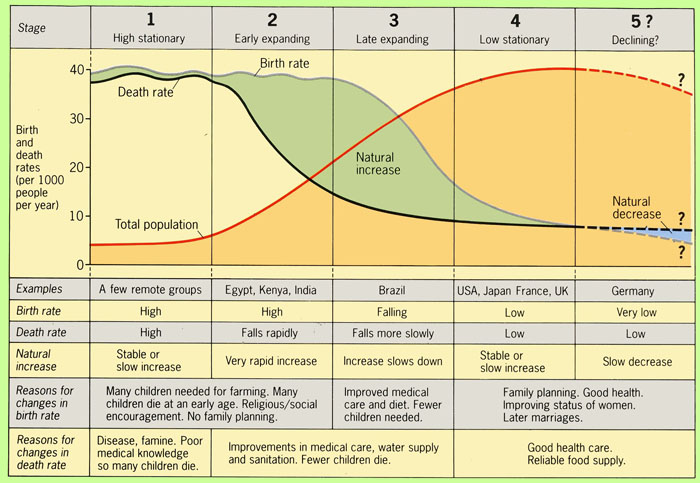 Page 92 Activities 1-4 Population Concepts
Monsoon Asian countries
Most Monsoon Asian countries were stage 1 in the 1950s
All have moved along  the development path in varying degrees

Page 94  Activities 1-4, Population Concepts
Japan
https://www.youtube.com/watch?v=59tvl6mJGrQ

Where would have Japan been on the demographic model in 1950. 1973 and 2005

2 Activities 1a, b on page 95 Population Concepts
Page 97 Activities 1,2a,b,c, Population Concepts